«История»
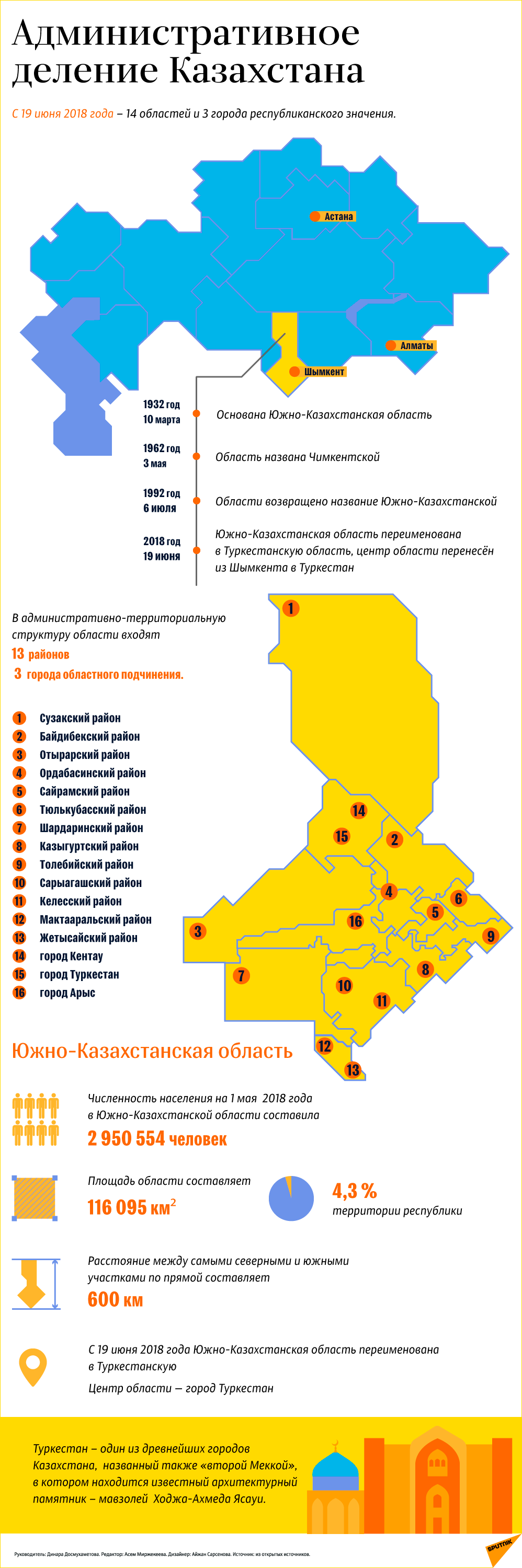 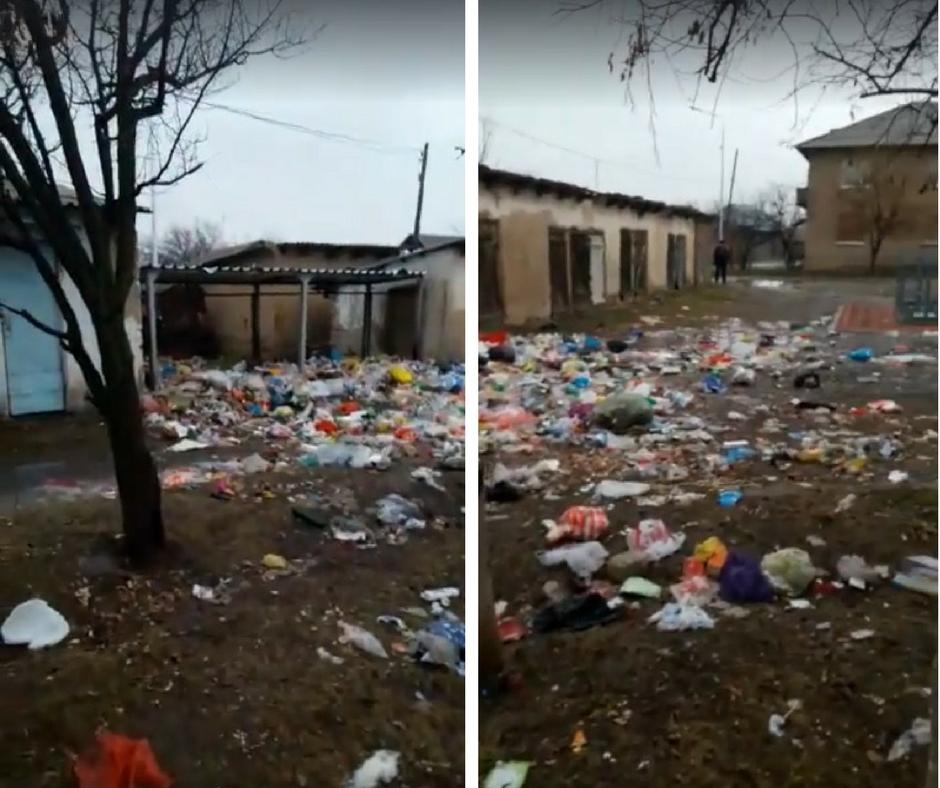 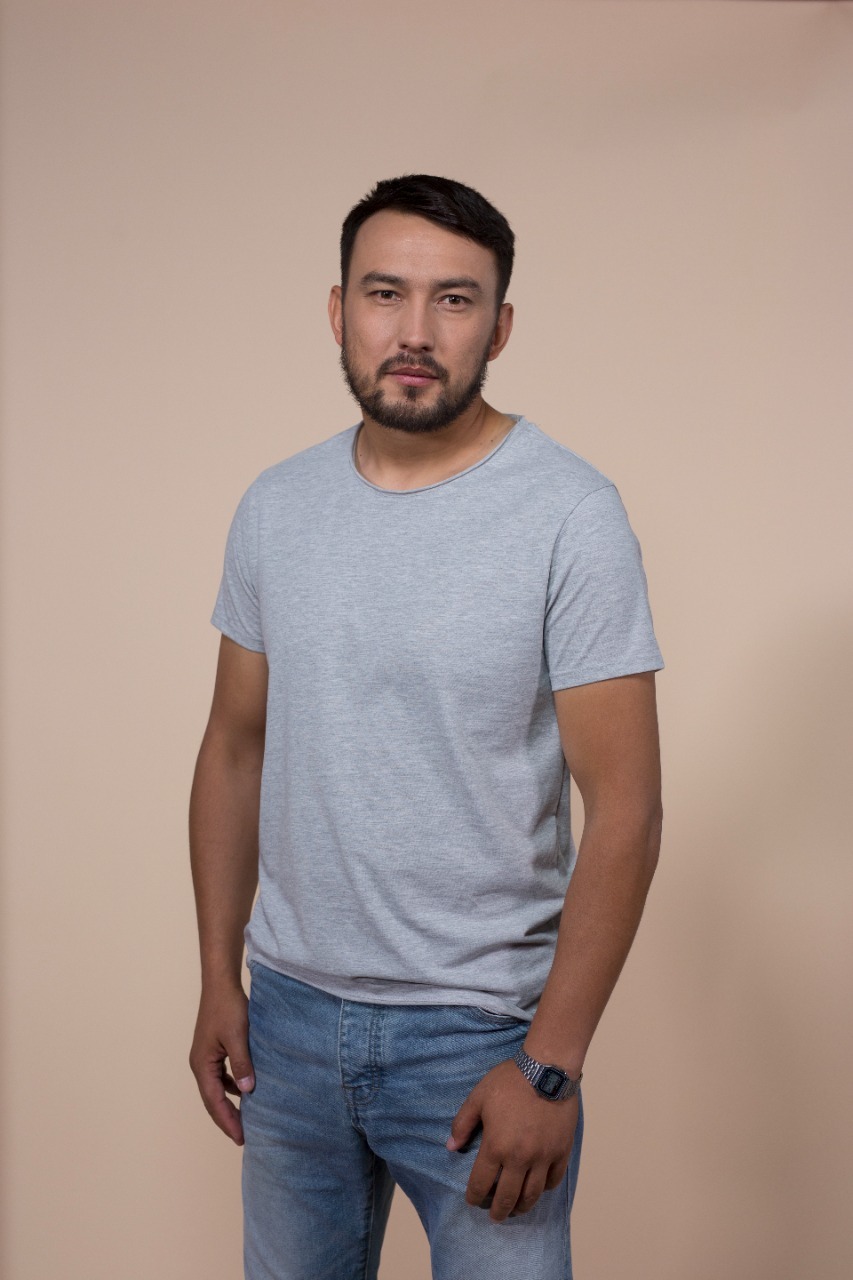 3300 мусорных полигонов
125 млн.тонн ТБО
 5 млн.тонн ТБО
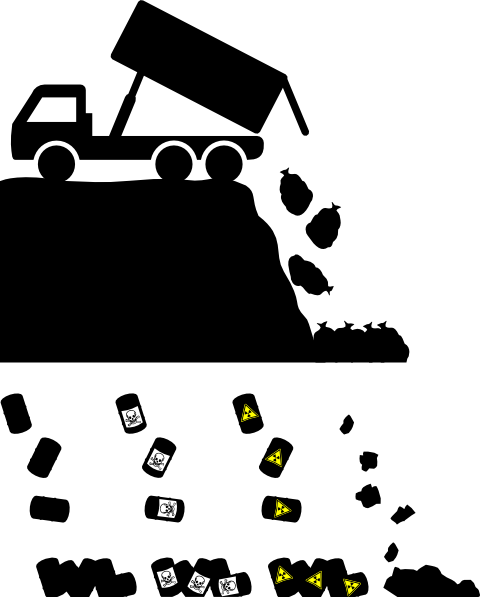 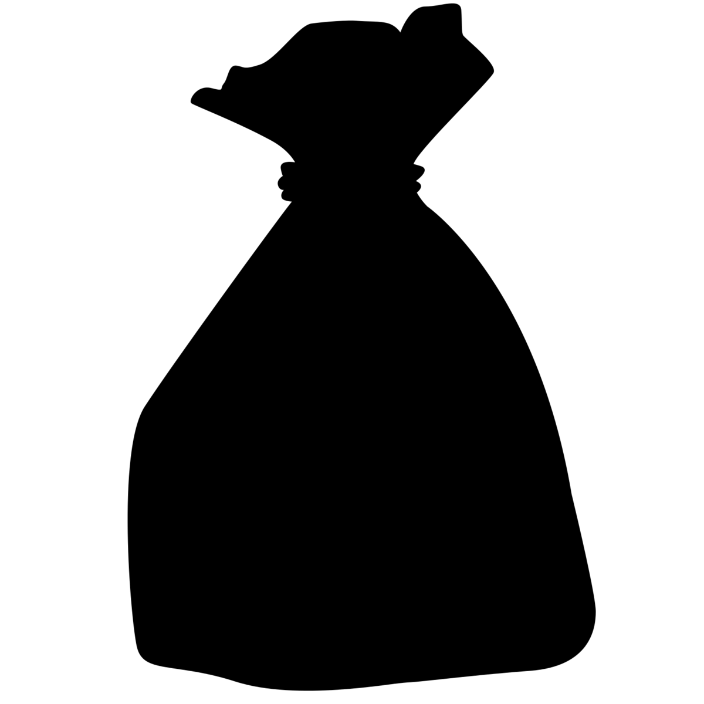 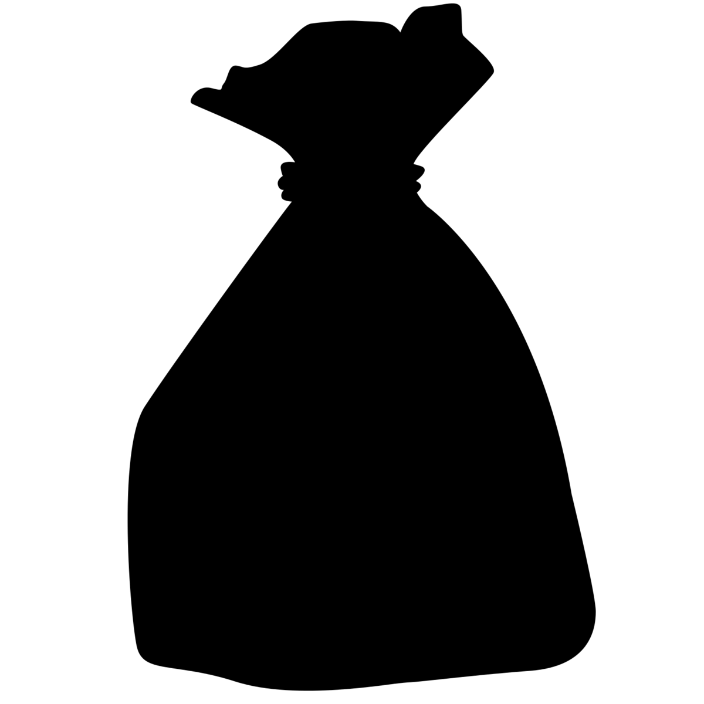 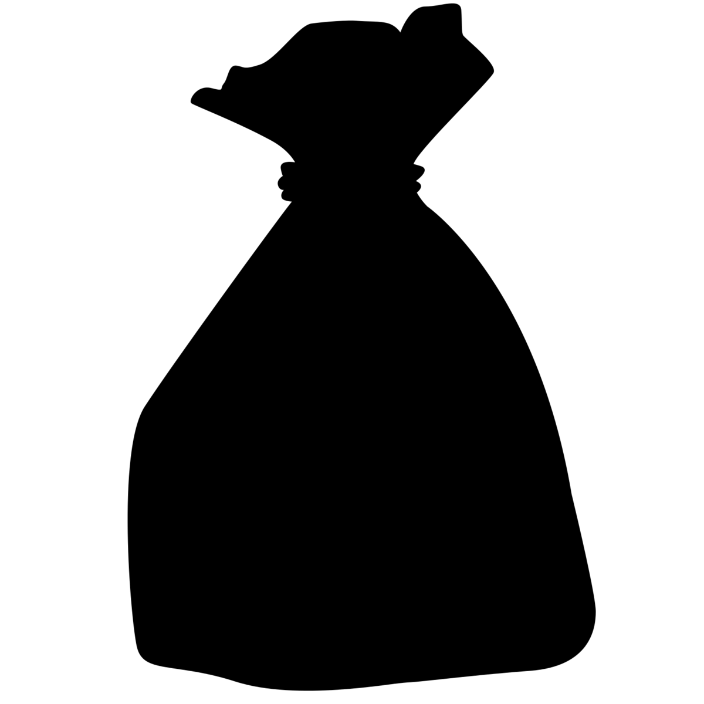 82%
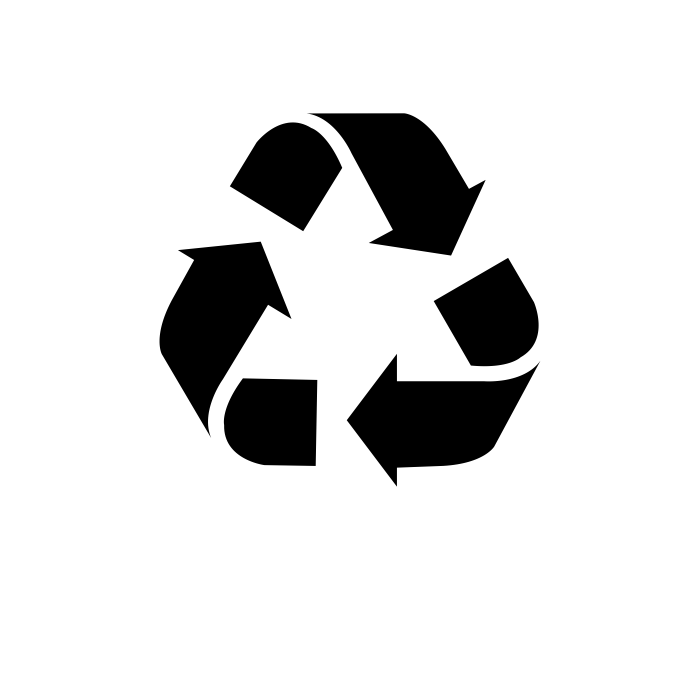 перерабатываемого ТБО
вывозят на полигоны
8 из 10 человек
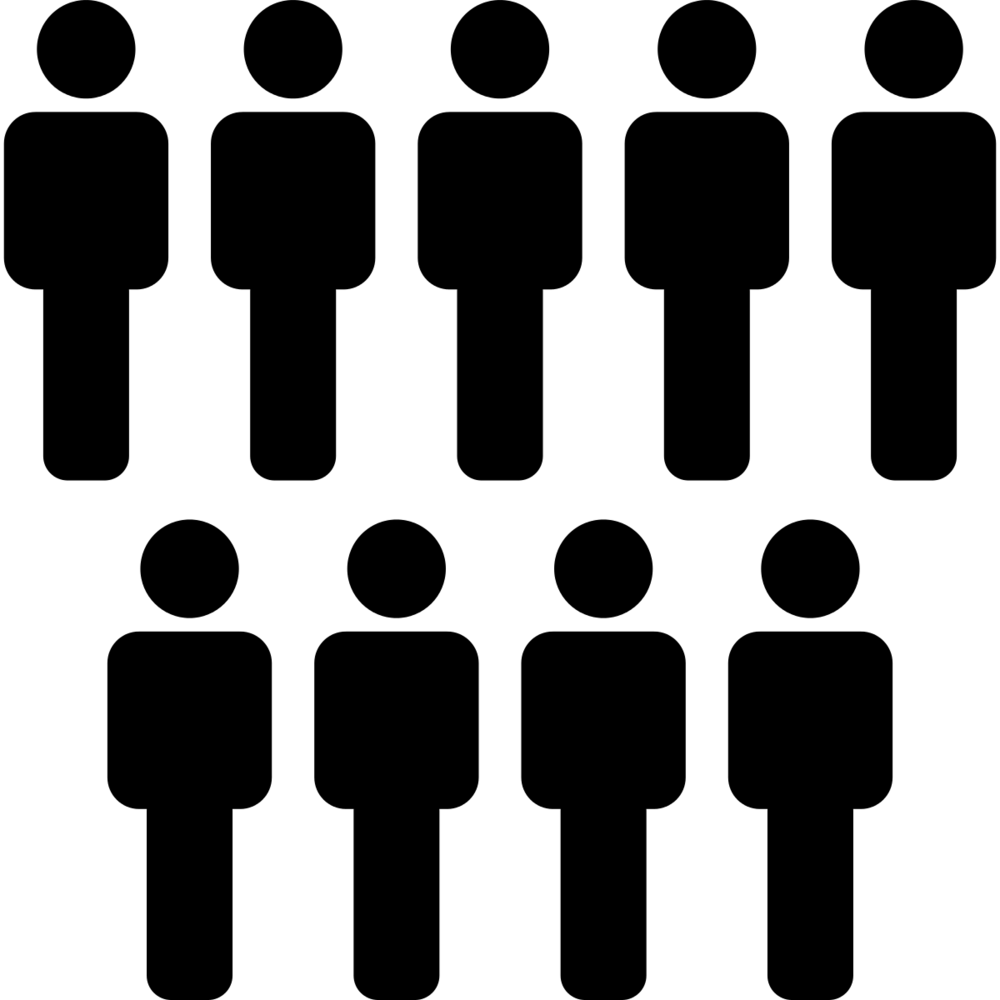 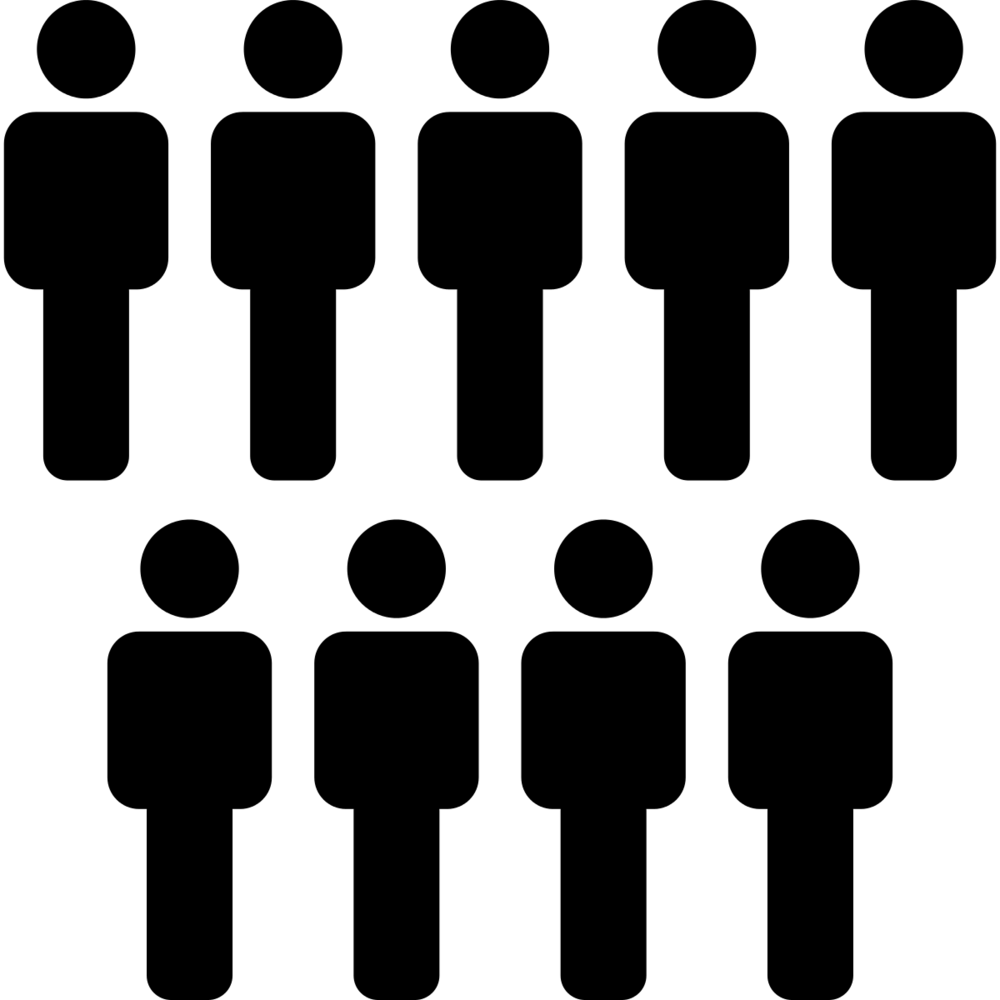 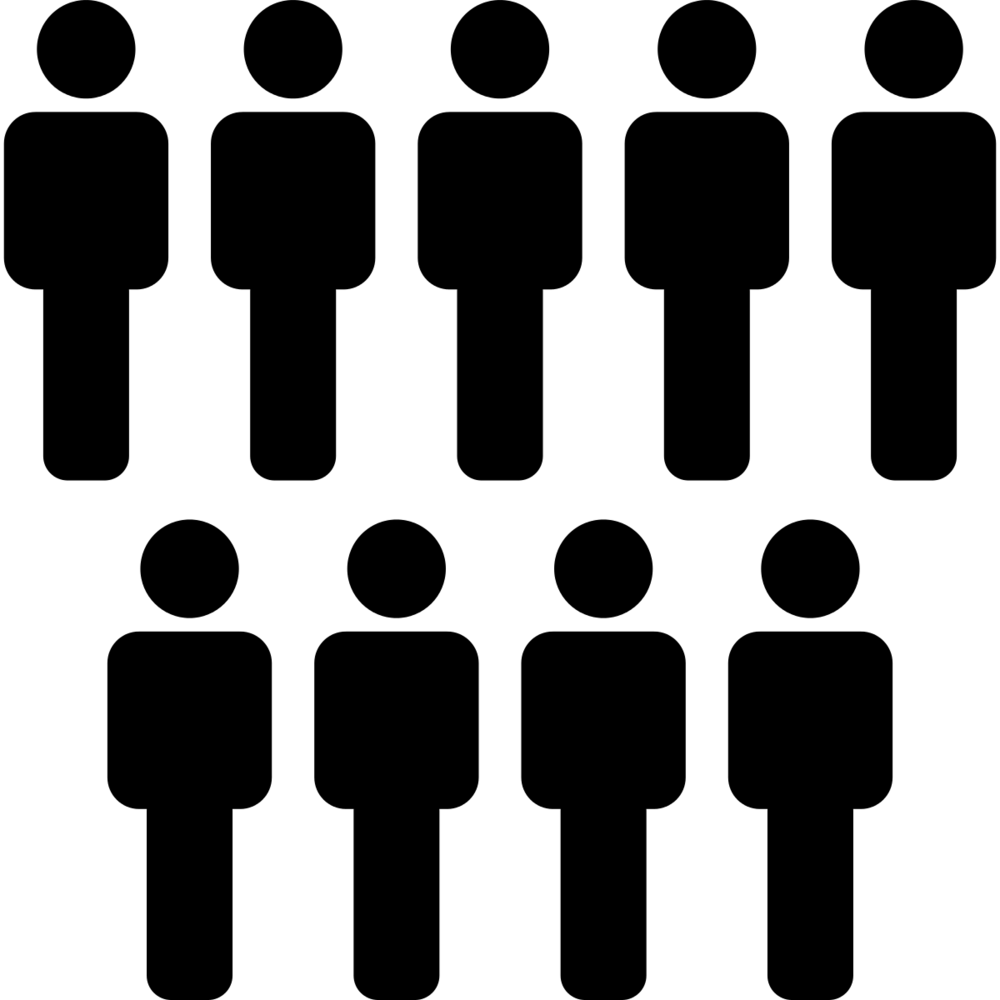 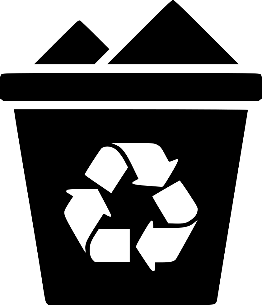 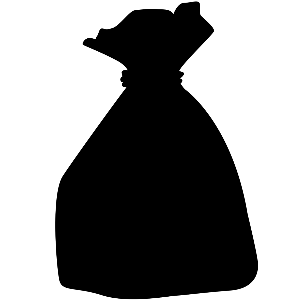 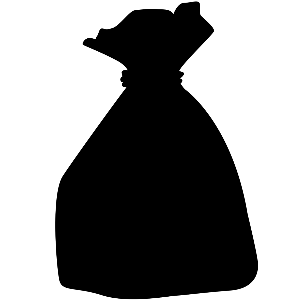 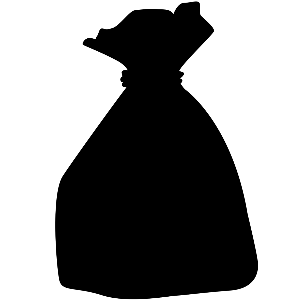 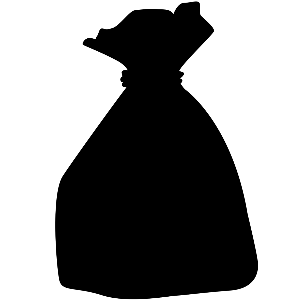 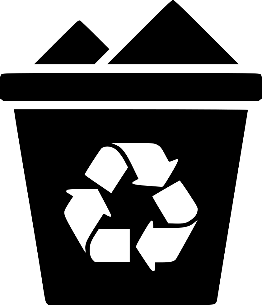 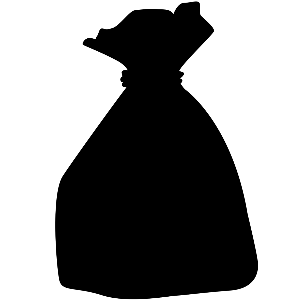 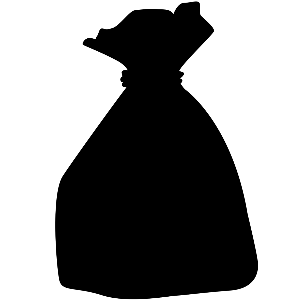 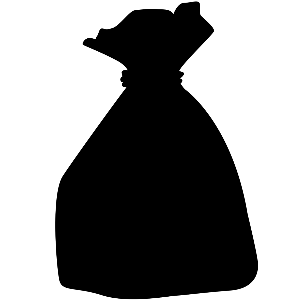 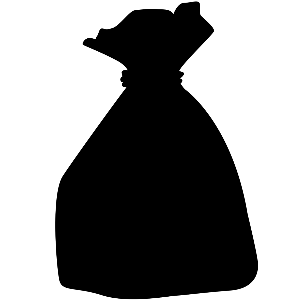 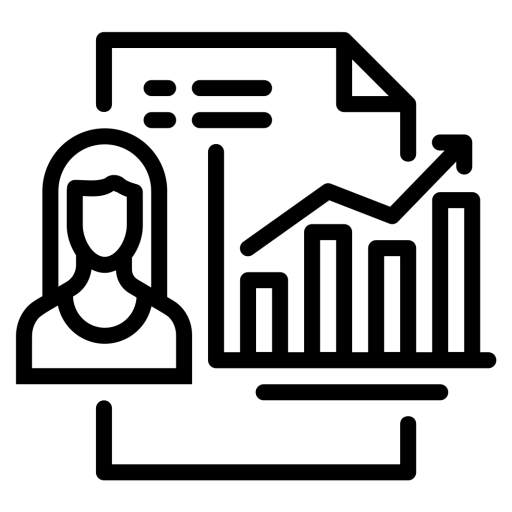 20%
Тариф вывоза ТБО
Абоненты неплательщики
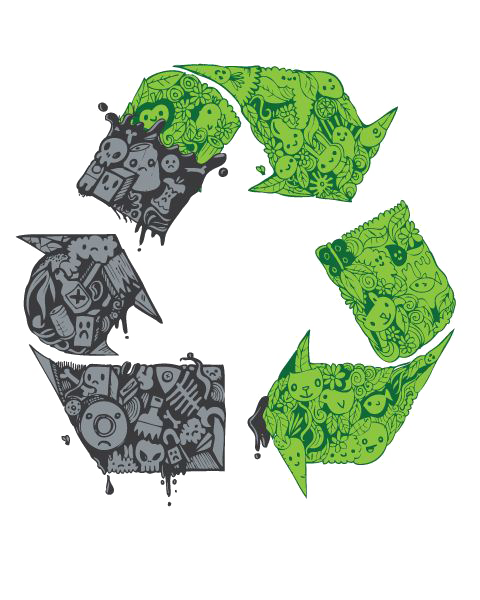 «Eco Cashback»
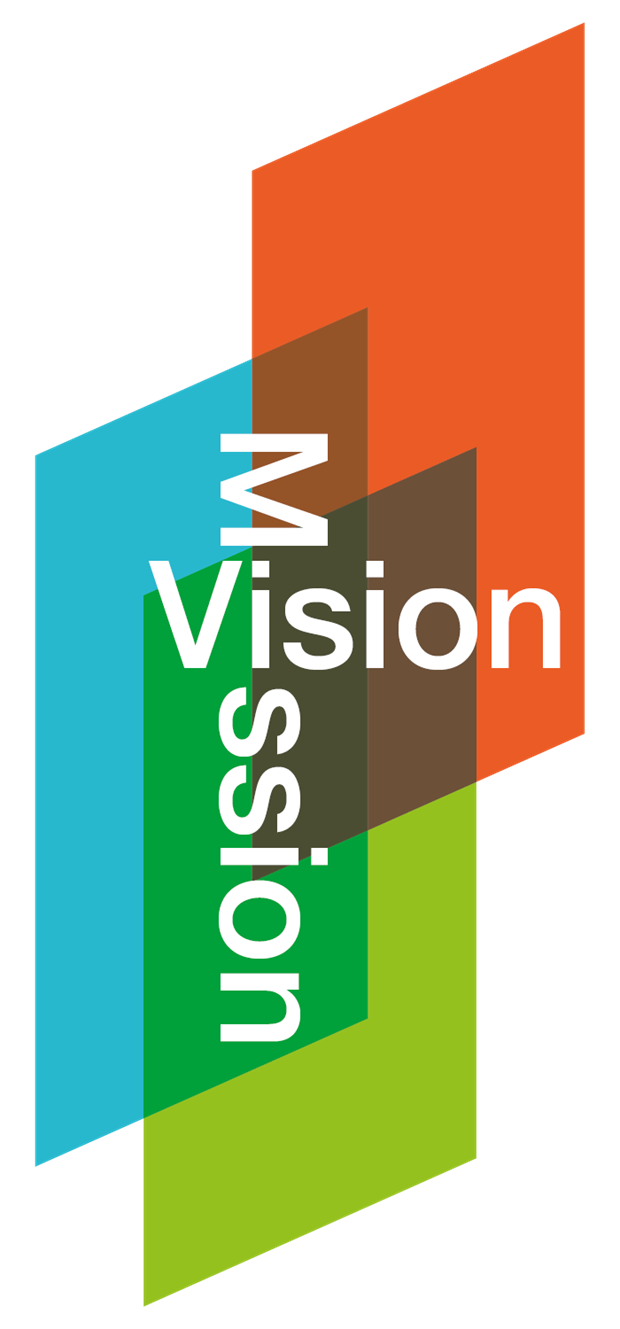 Миссия: Формируем ценность отходов

Цель: Создание единой сервисной системы управления отходами с получением выплат за их раздельную утилизацию
Сервисная компания
«Eco Cashback»
Клиенты
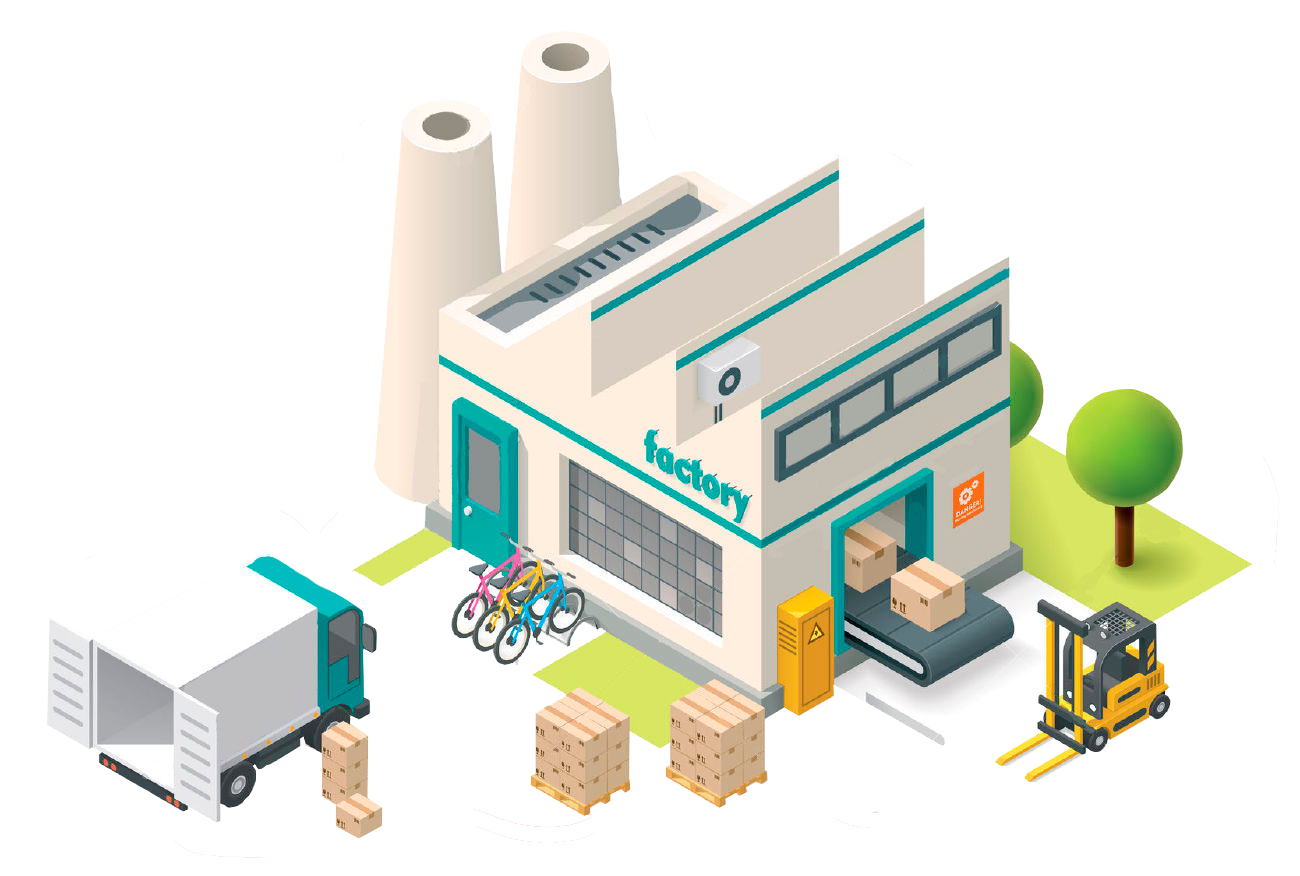 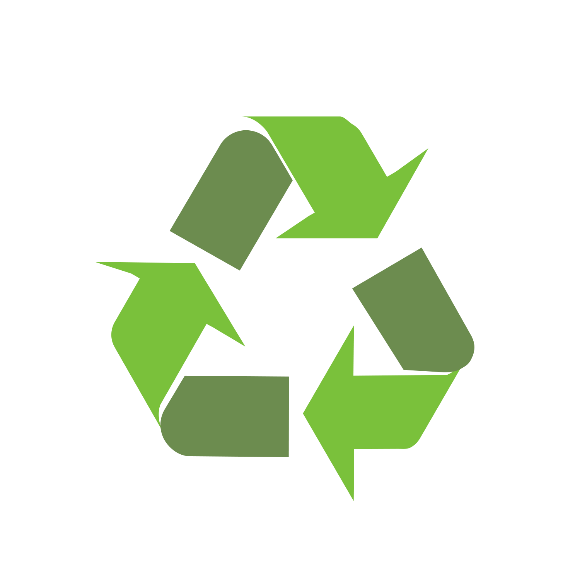 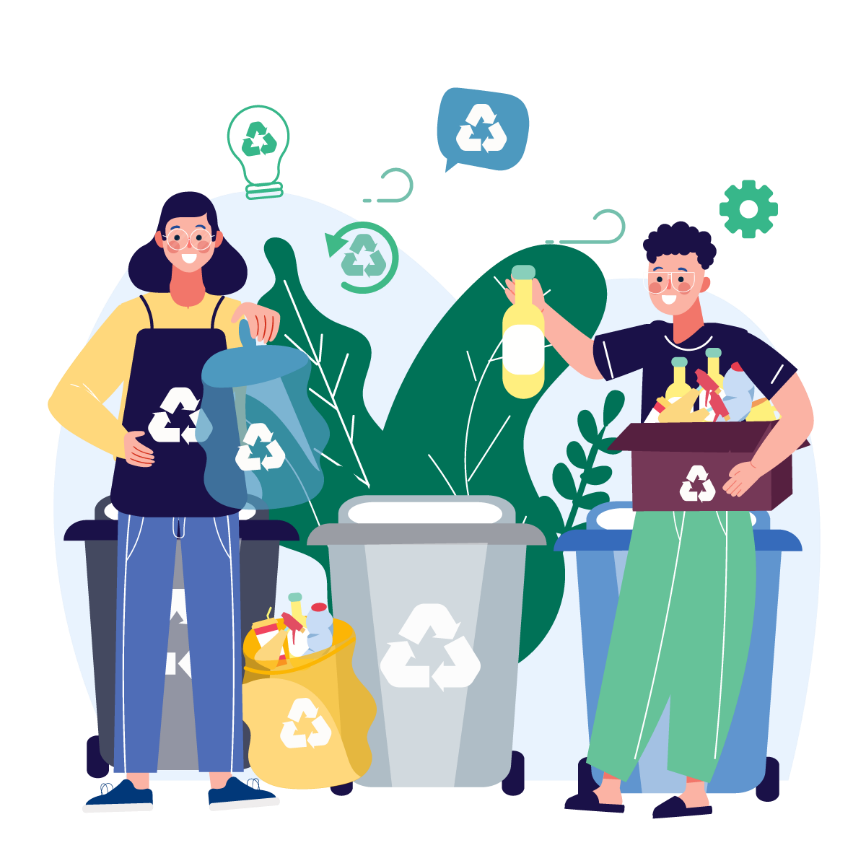 Сервисная компания
«Eco Cashback»
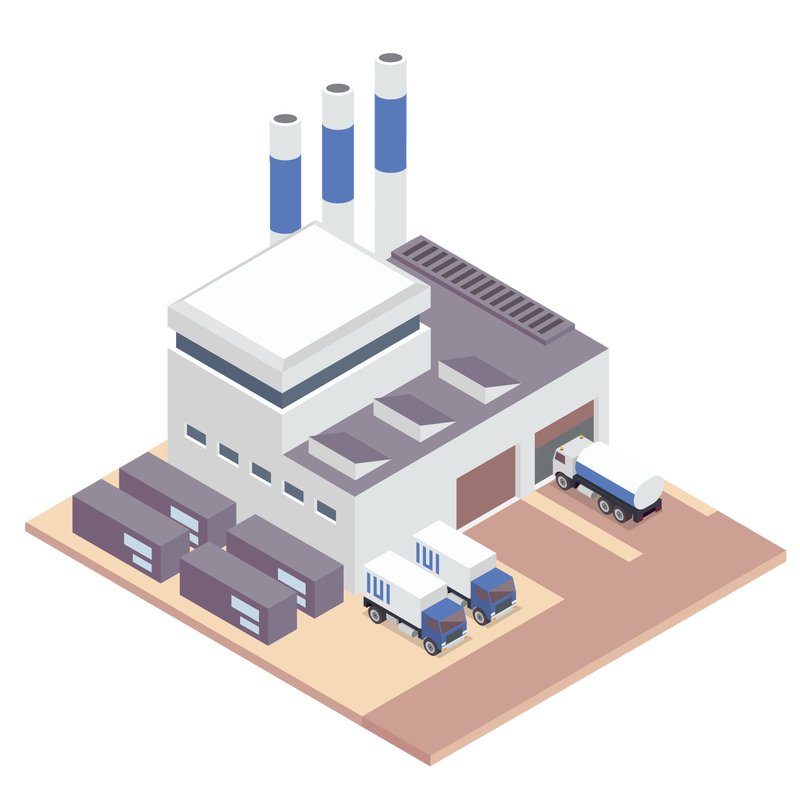 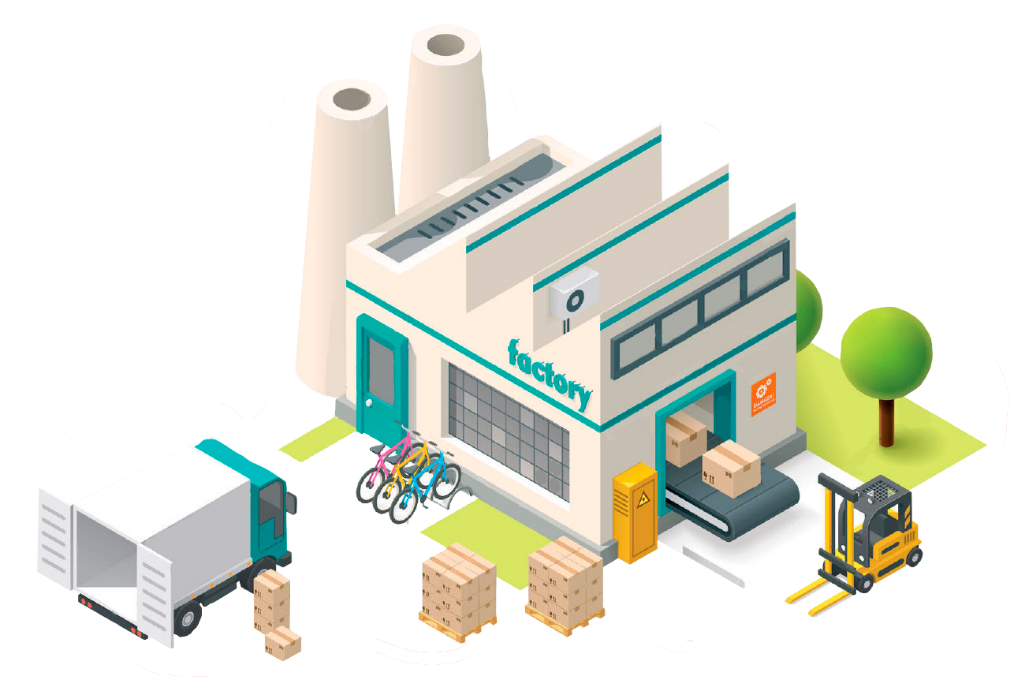 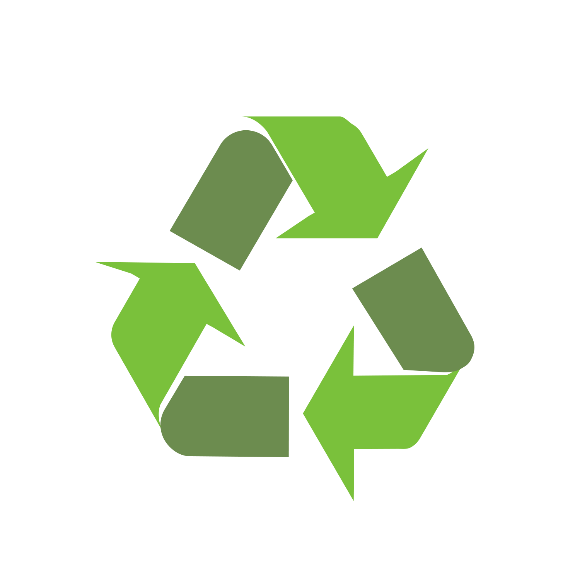 Партнеры
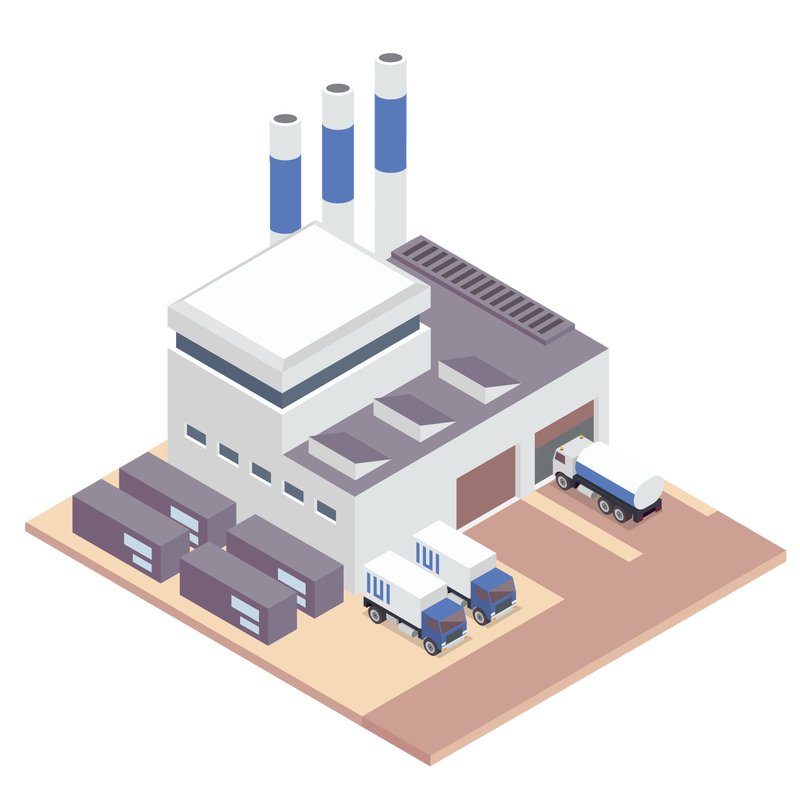 Сервисная компания
«Eco Cashback»
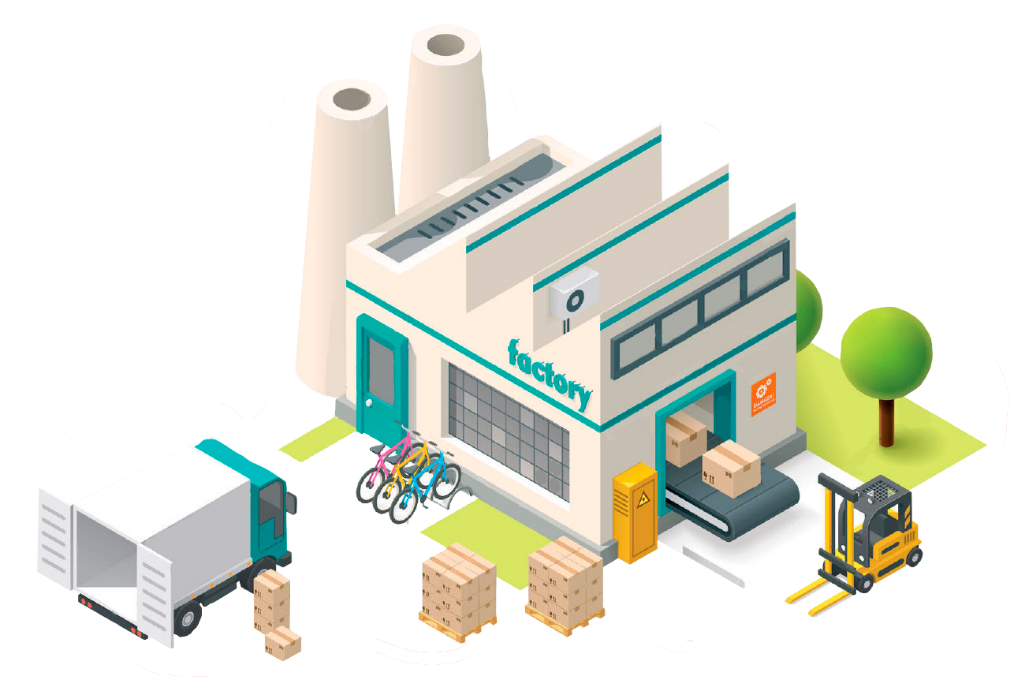 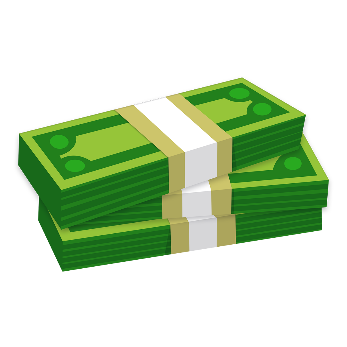 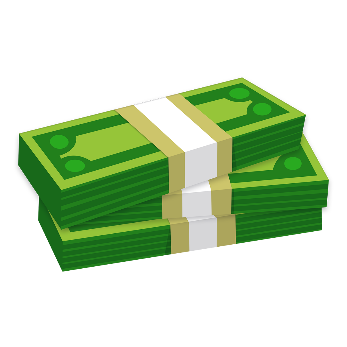 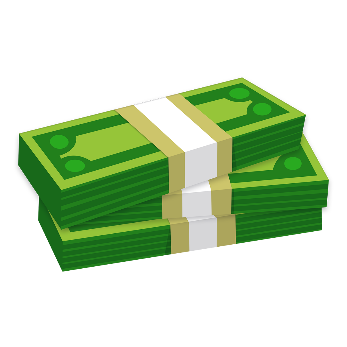 Партнеры
Сервисная компания
«Eco Cashback»
Клиенты
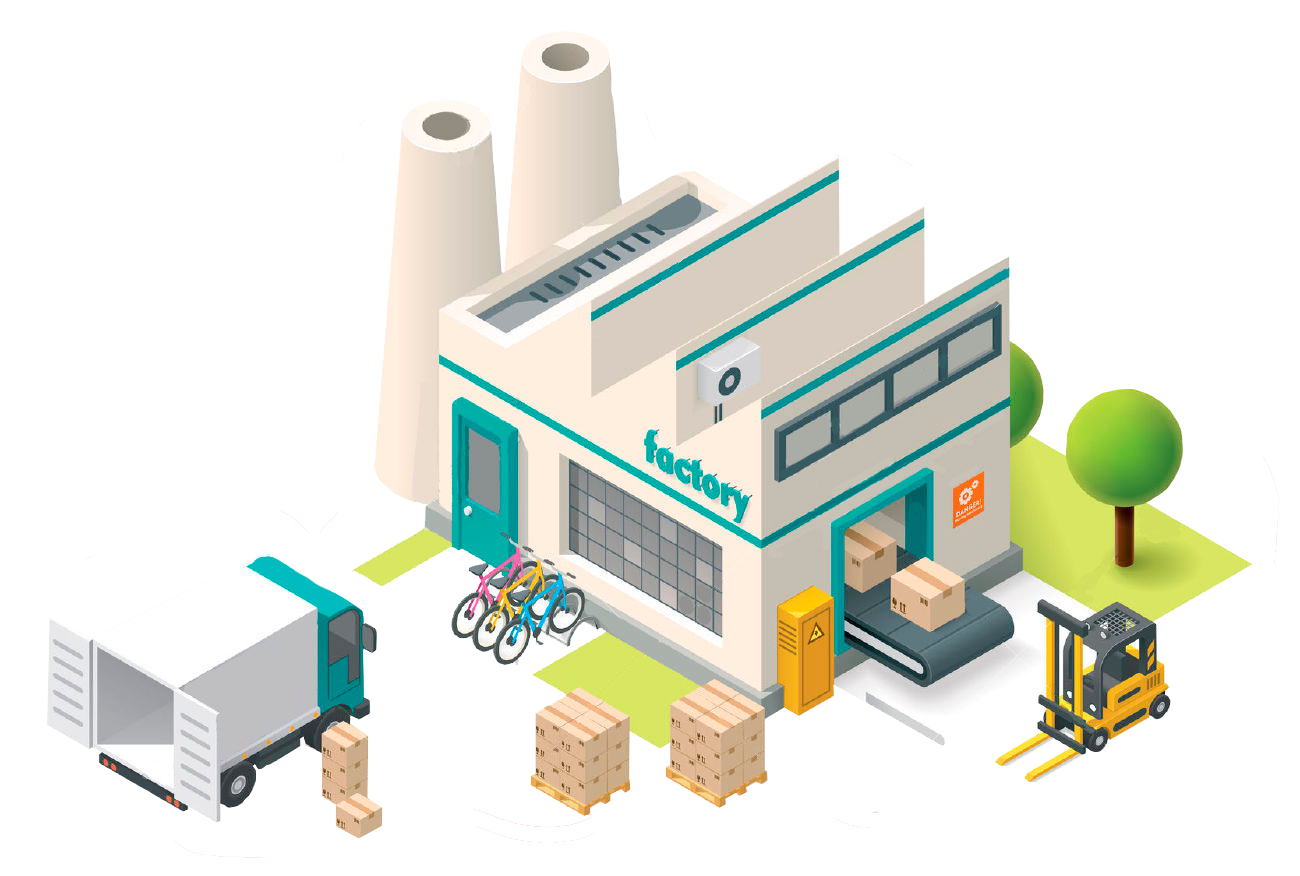 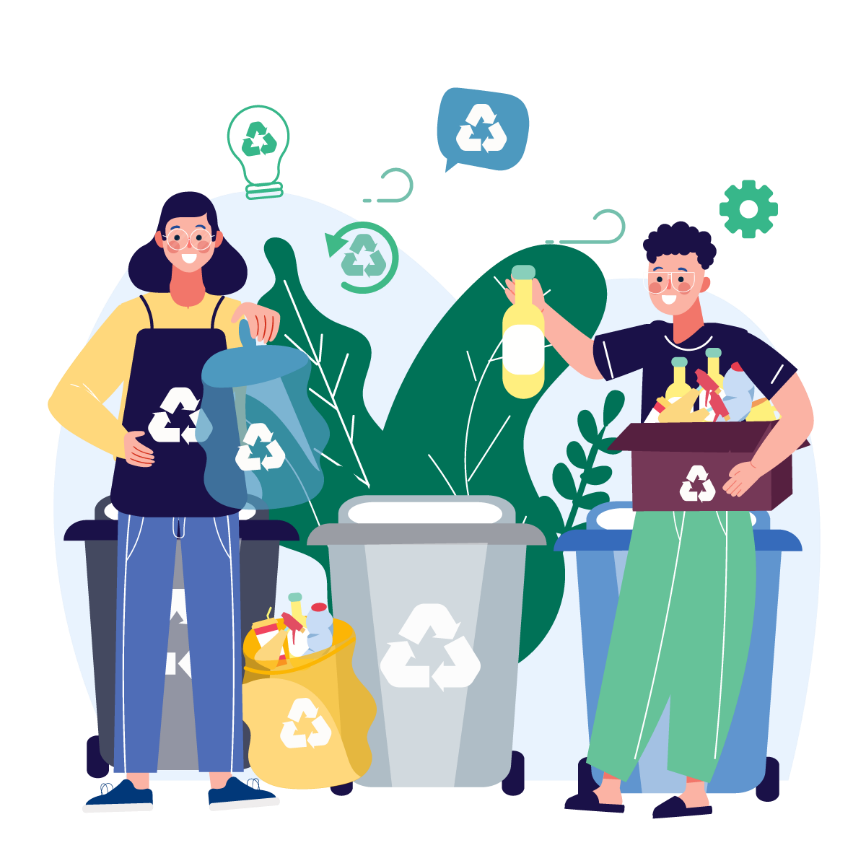 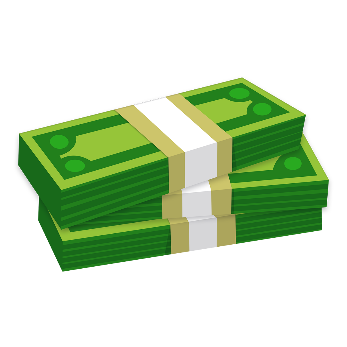 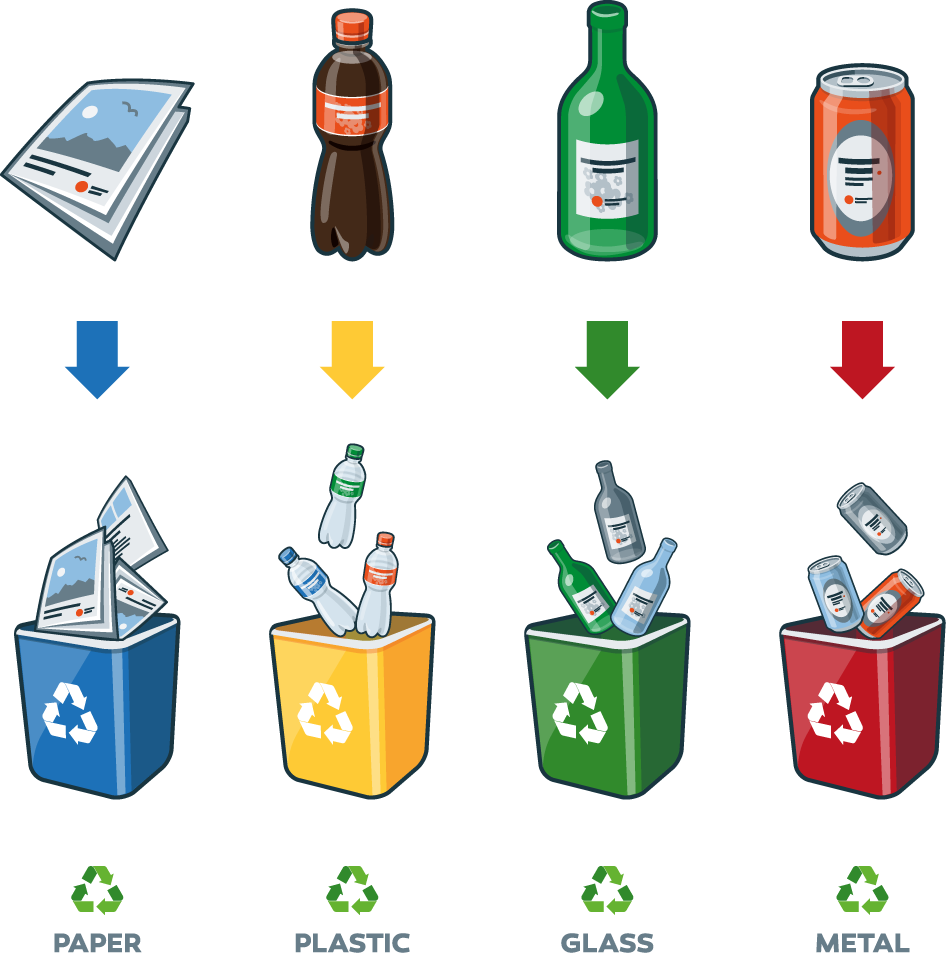 72кг
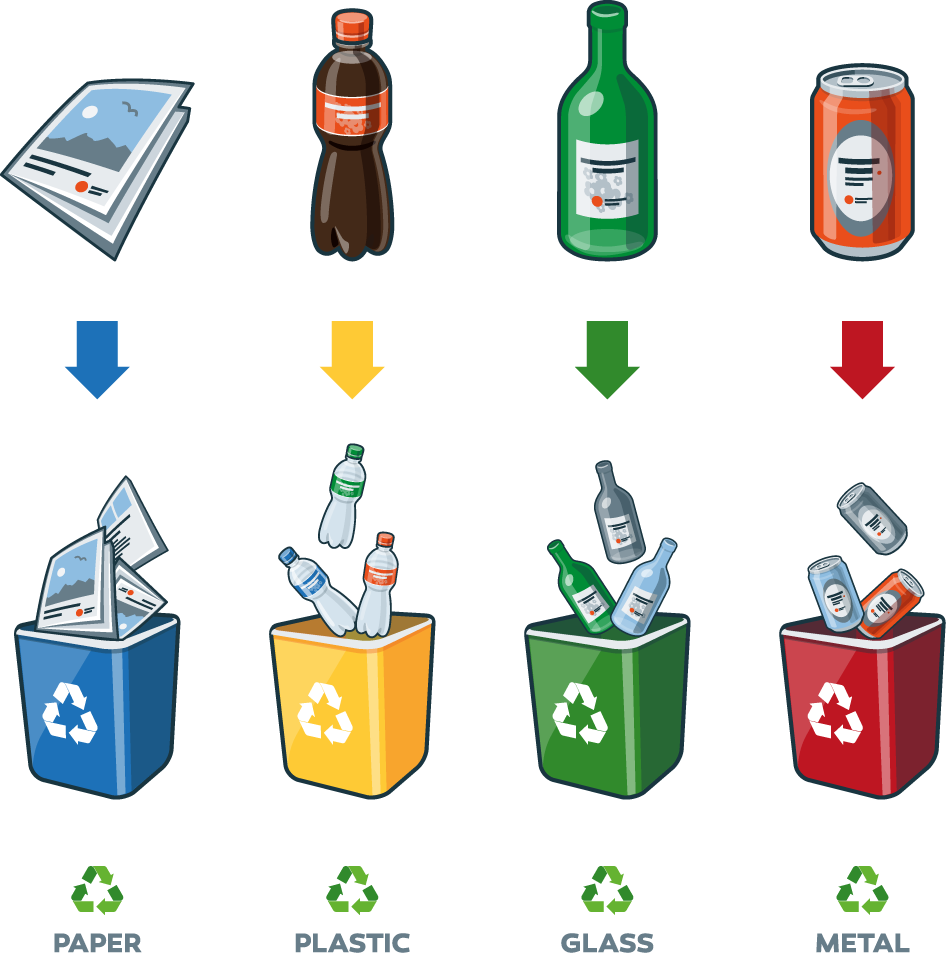 ЕЖЕГОДНО
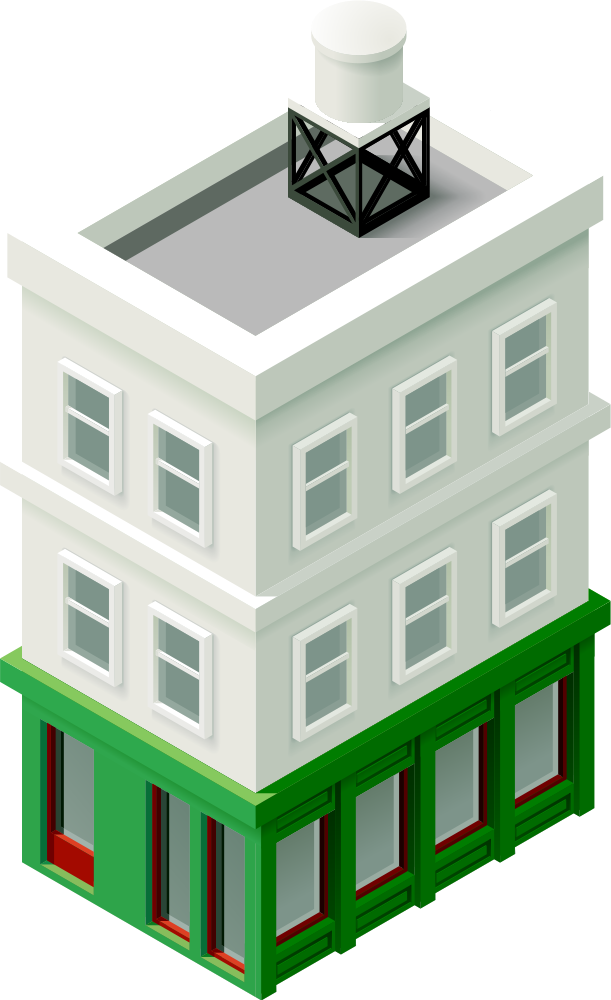 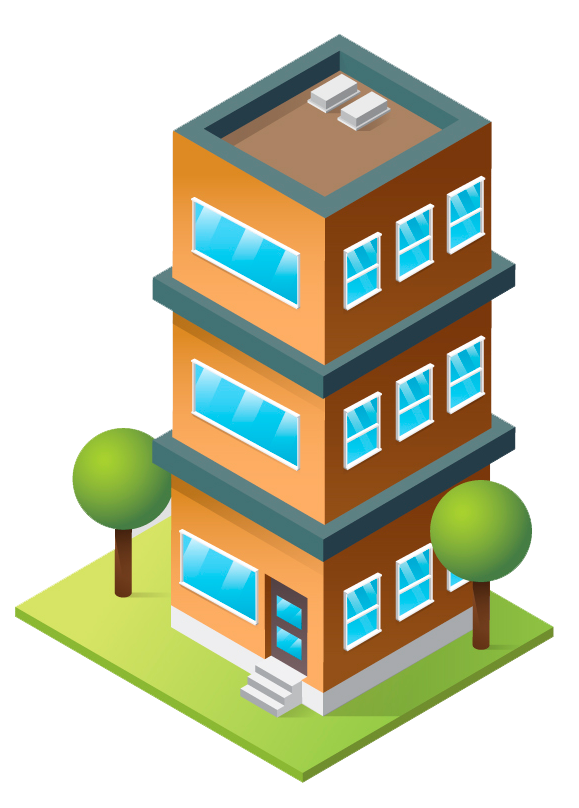 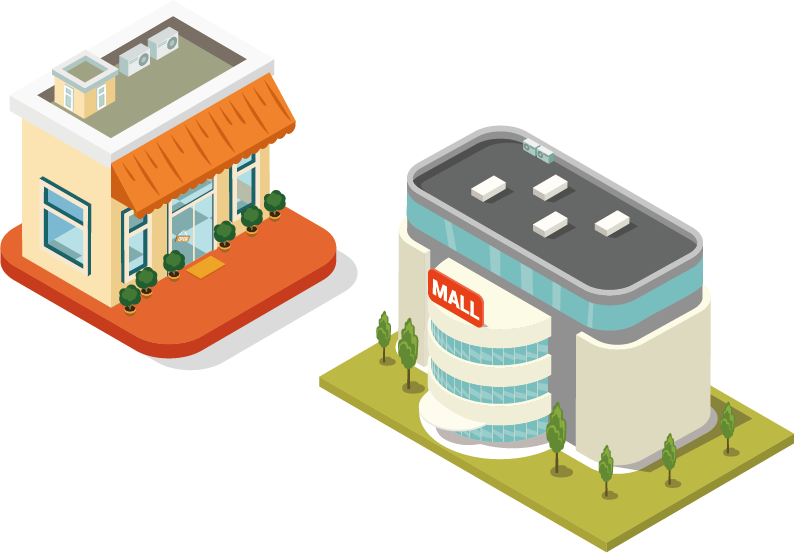 34 учреждения
117 МСБ
72 мжд
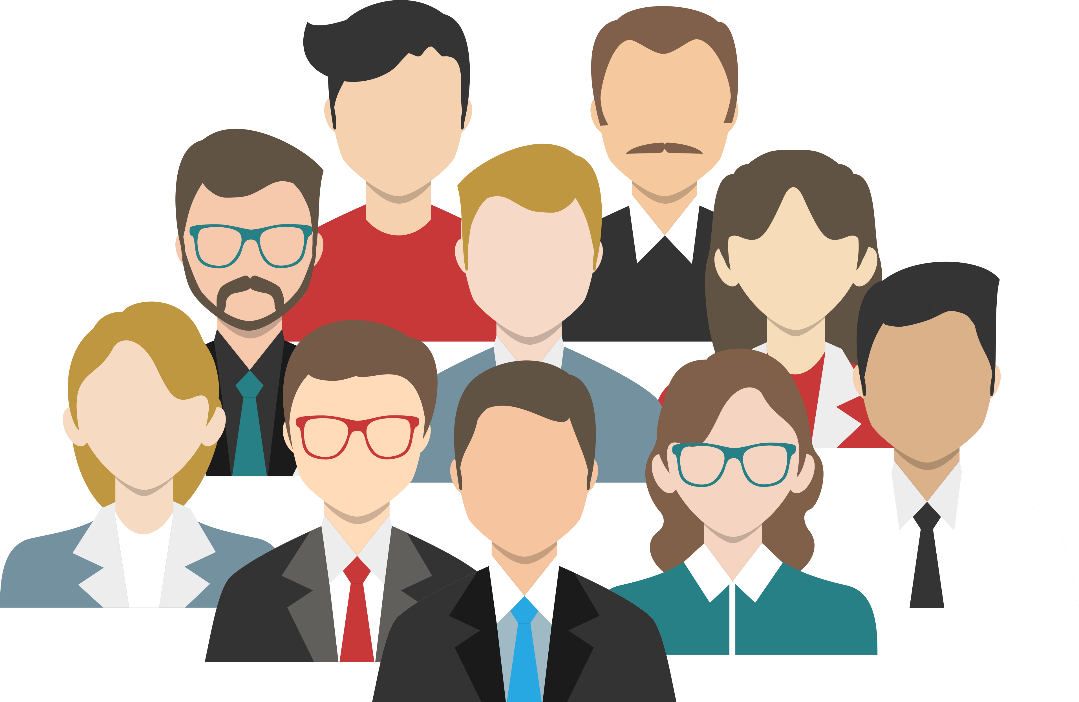 358 800 
килограмм
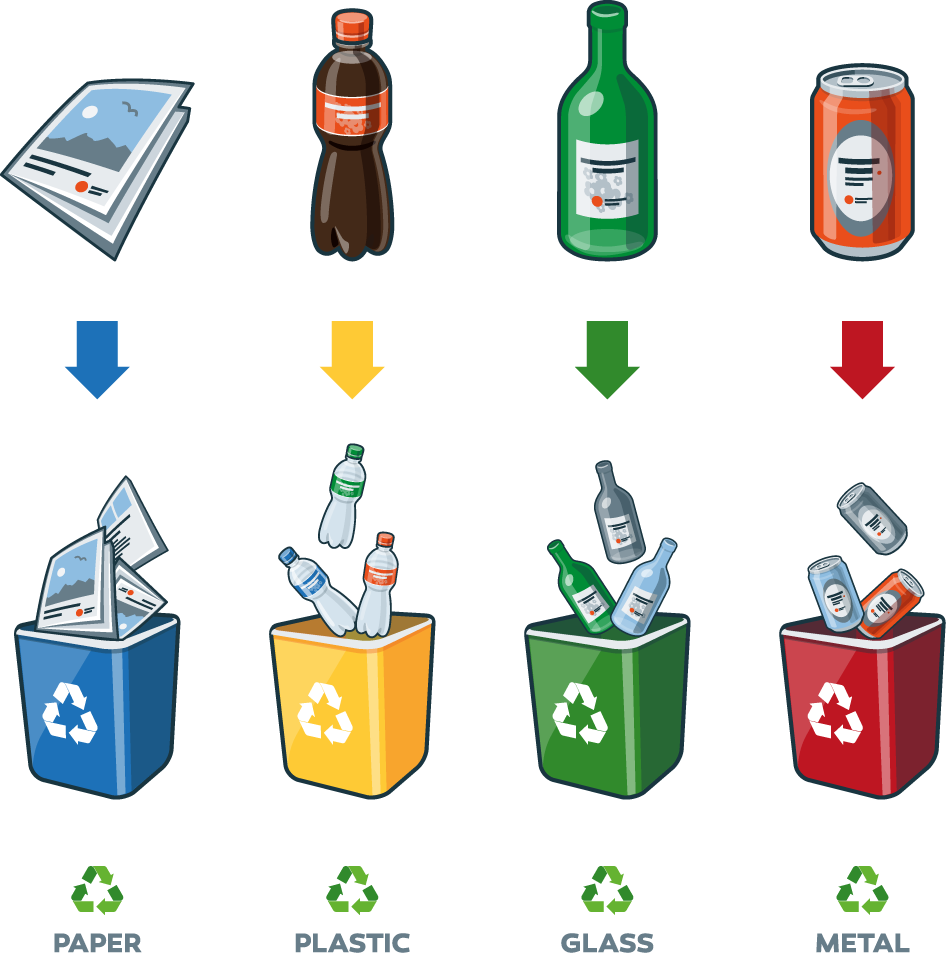 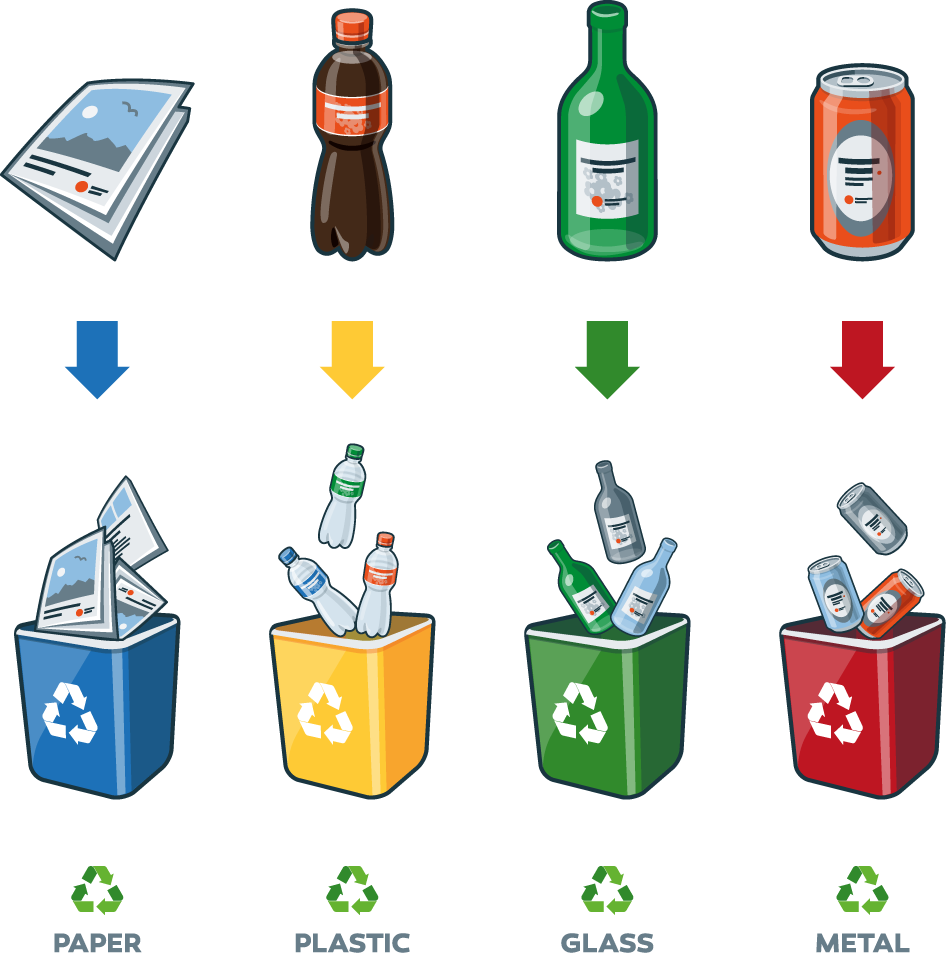 4600 
клиентов
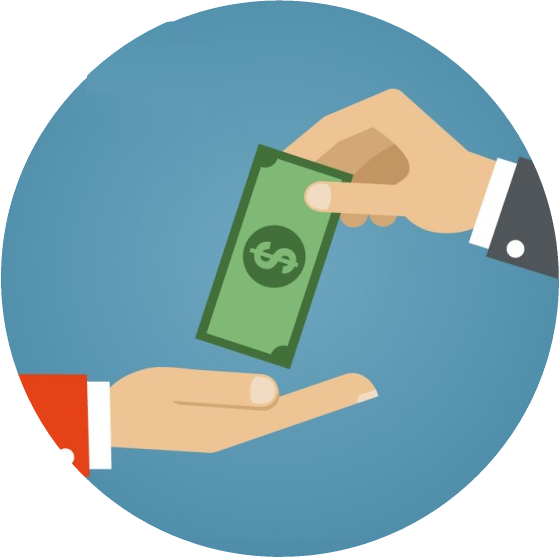 29 900 
килограмм
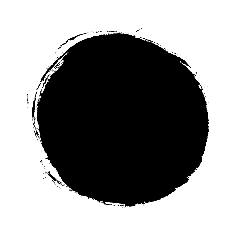 80 ТЕНГЕ
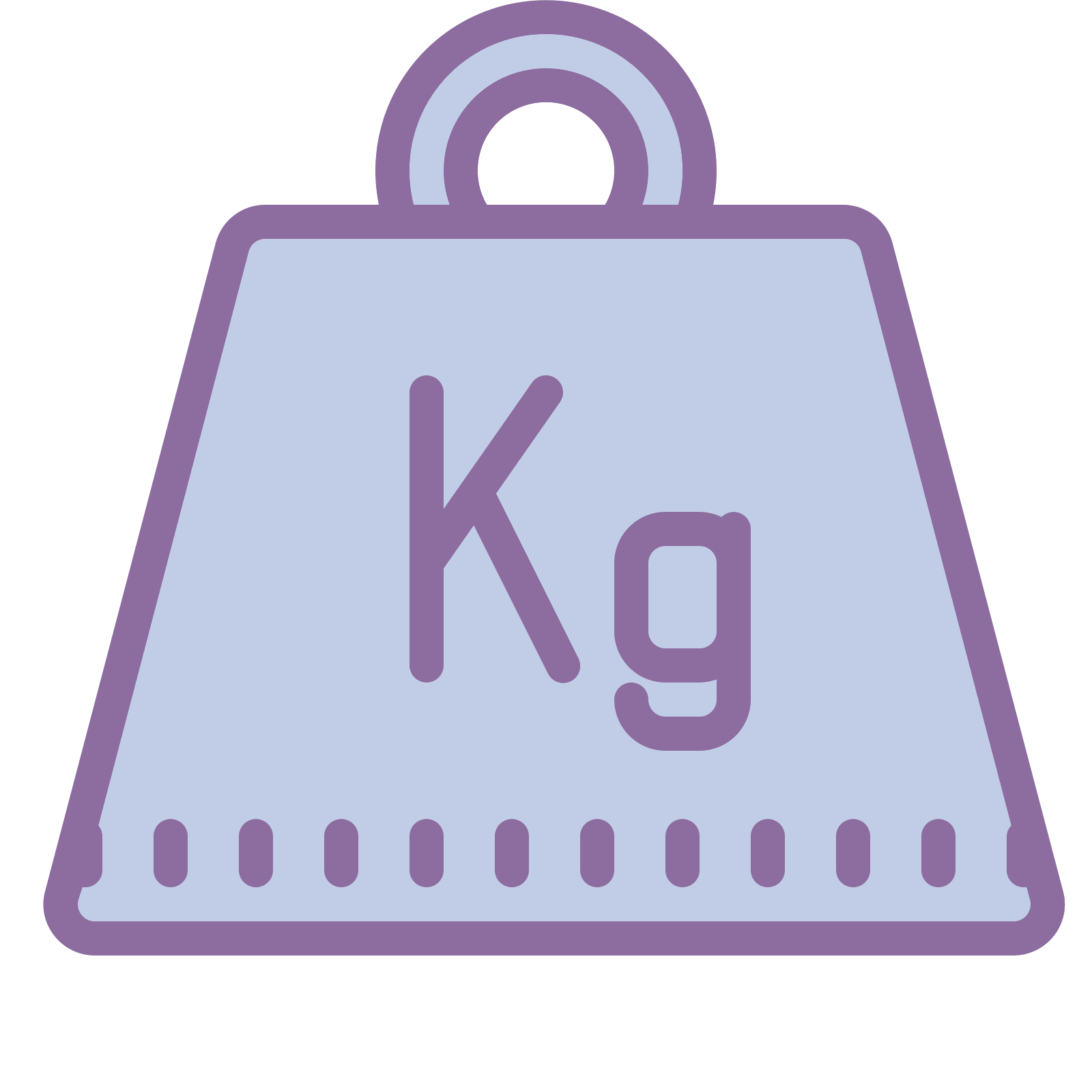 28 704 000 тенге
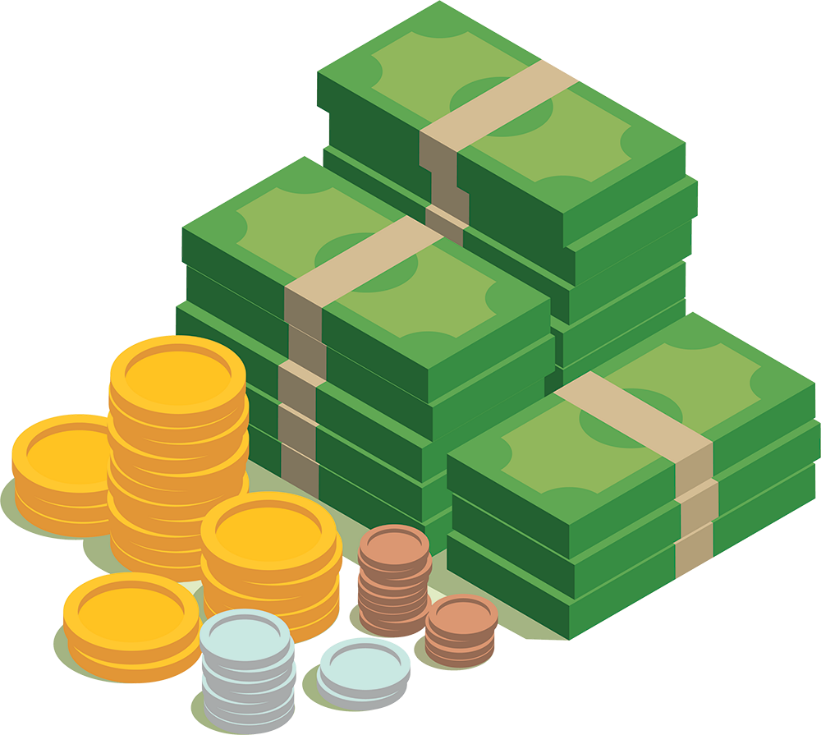 2 392 000 тенге
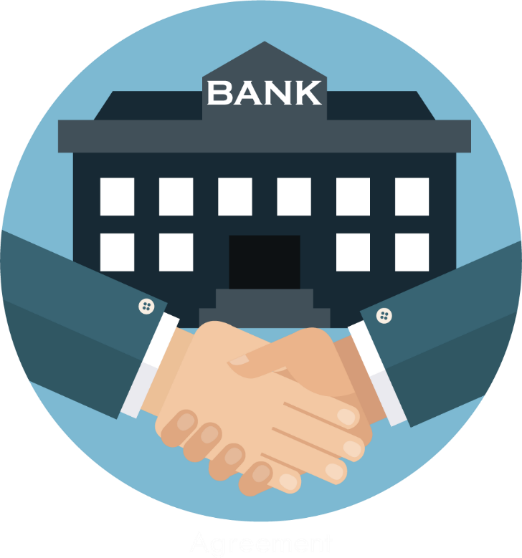 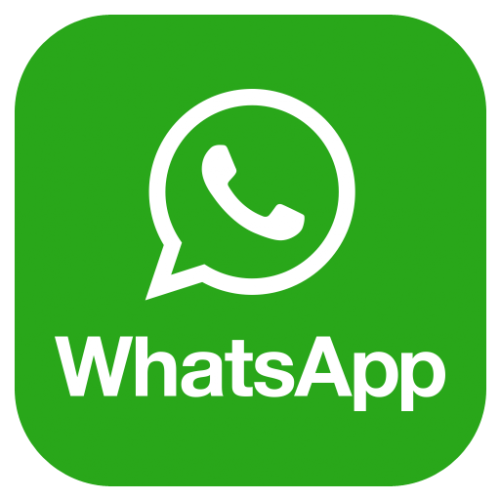 «Eco Cashback»
бизнес-аккаунт
Банк
Сервис «Eco Cashback»
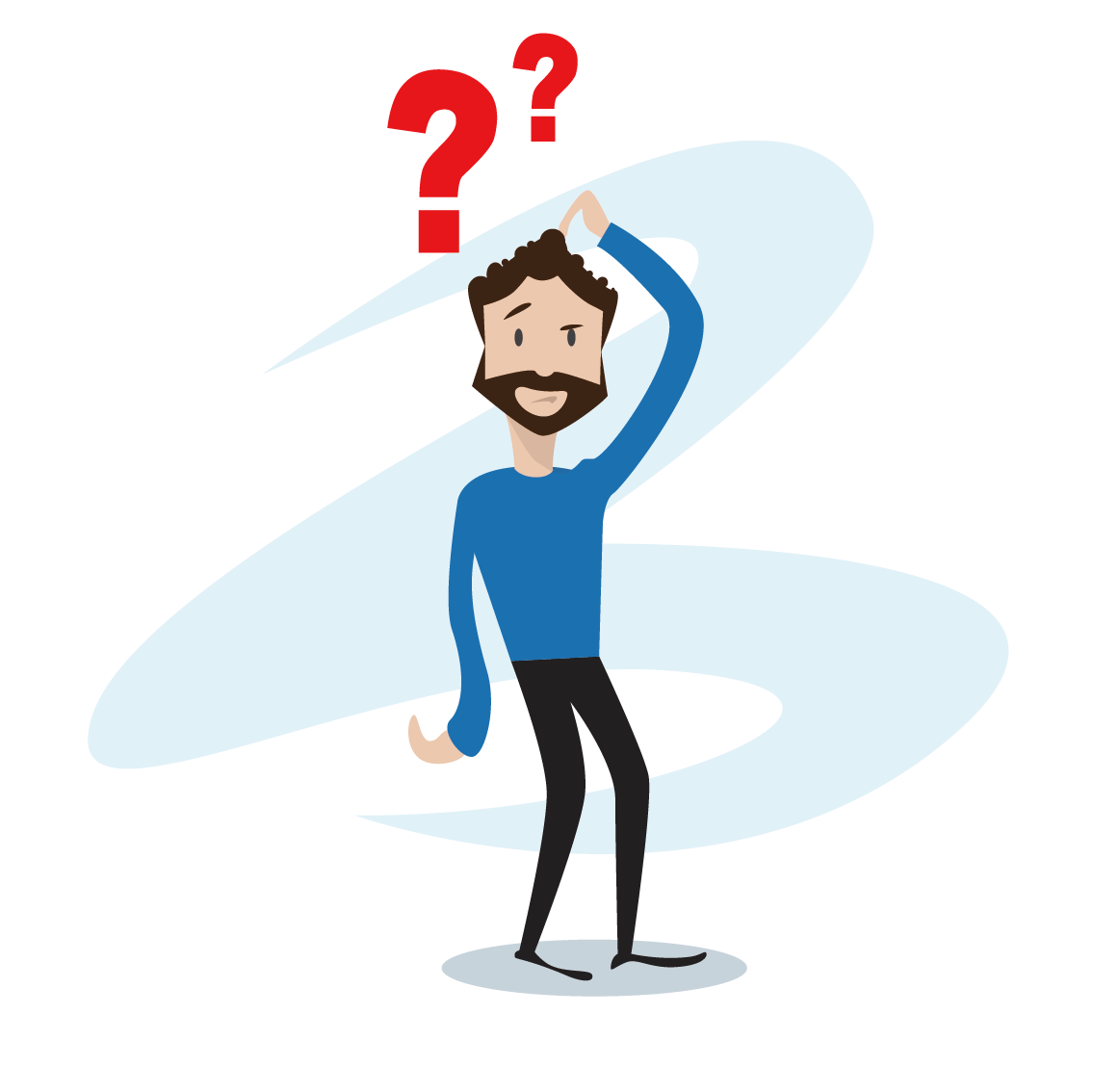 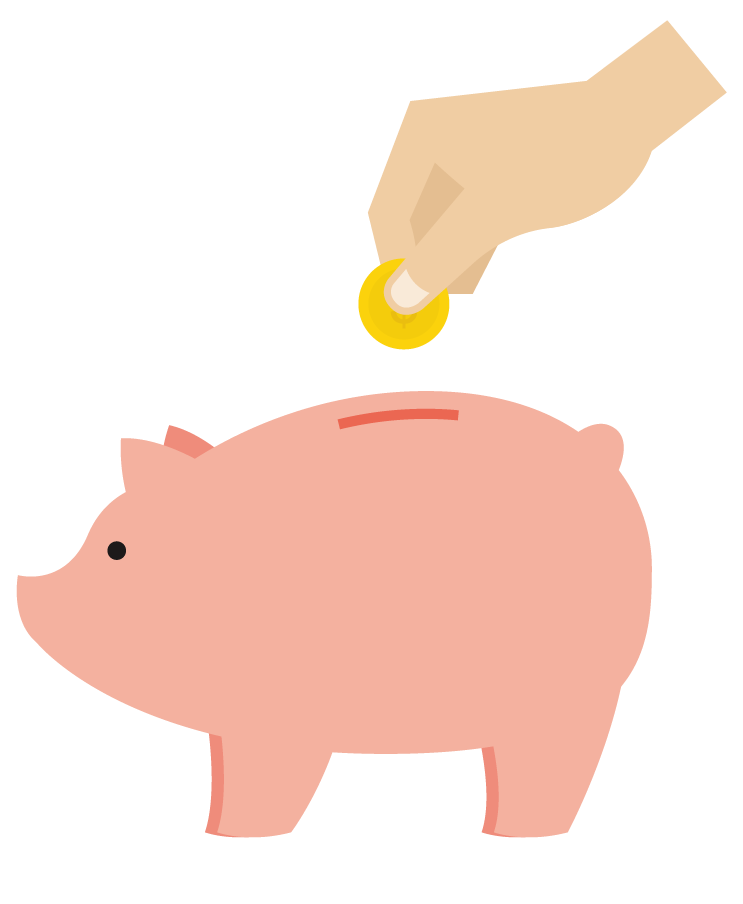 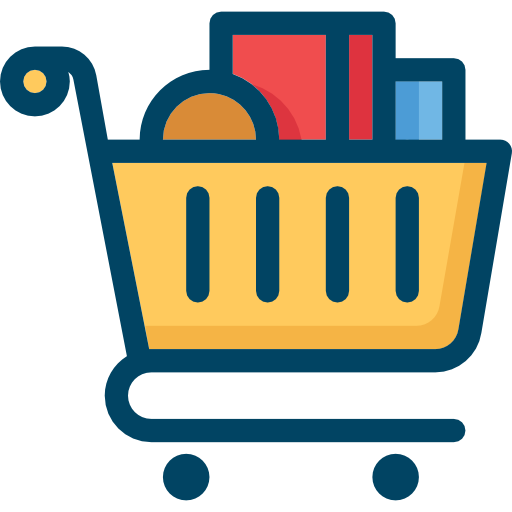 Франшиза «Eco Cashback»
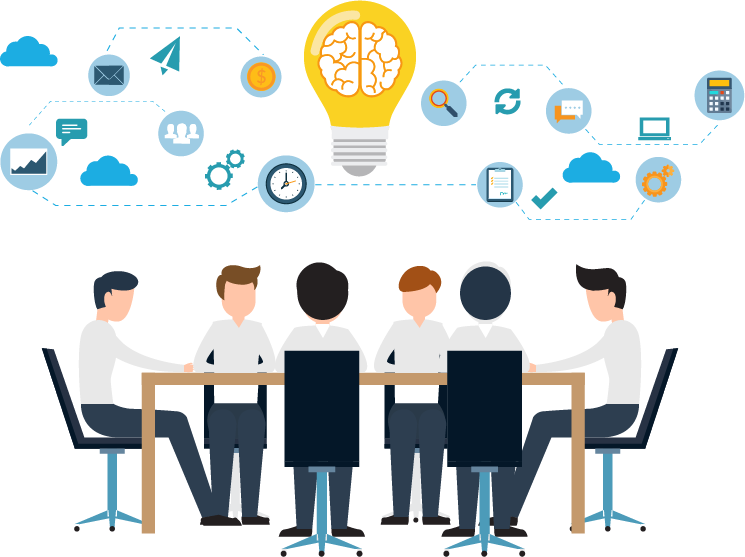 «Сделаем отходы частью экономики,                   
а не частью мусорных свалок и полигонов»
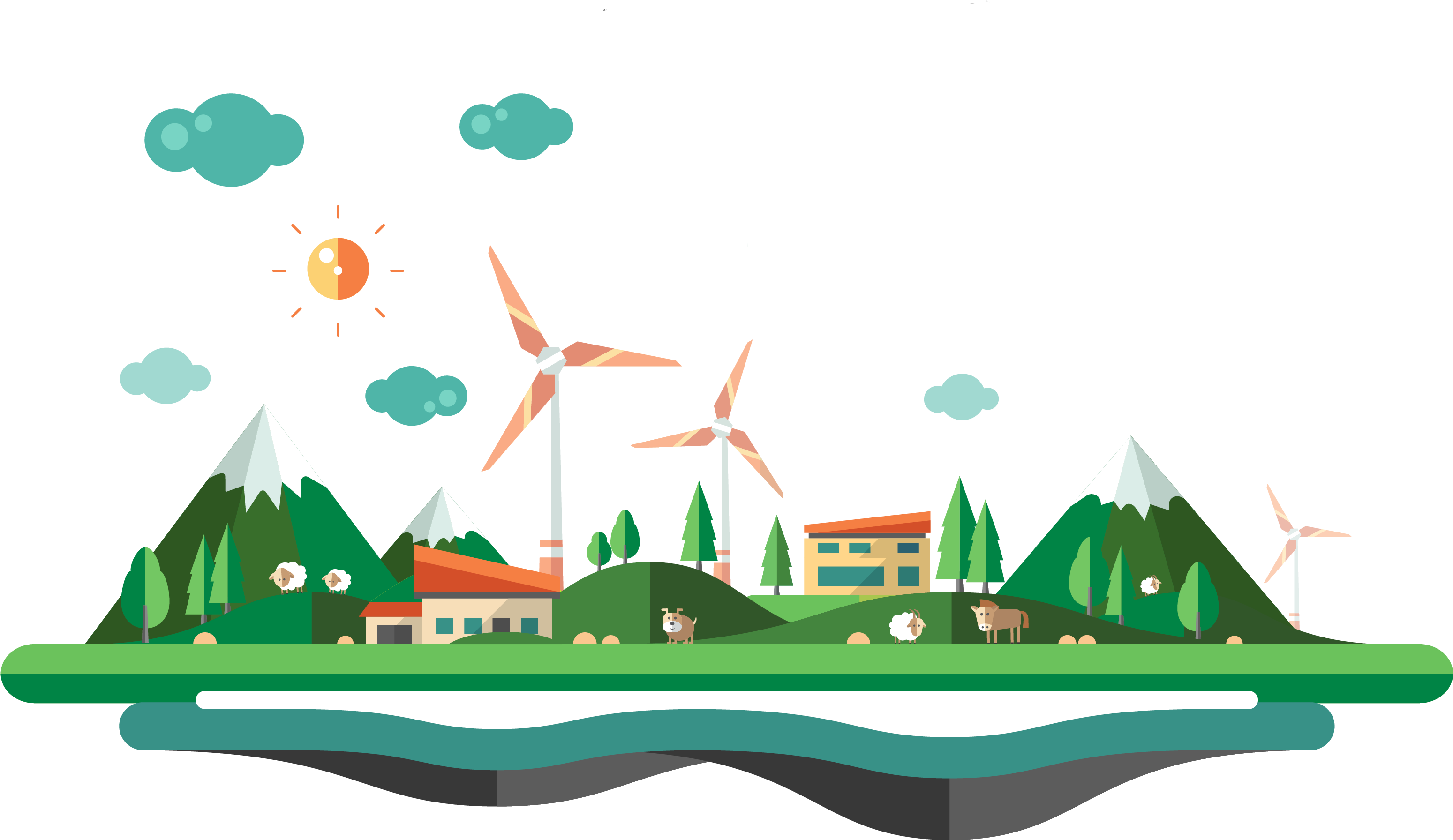 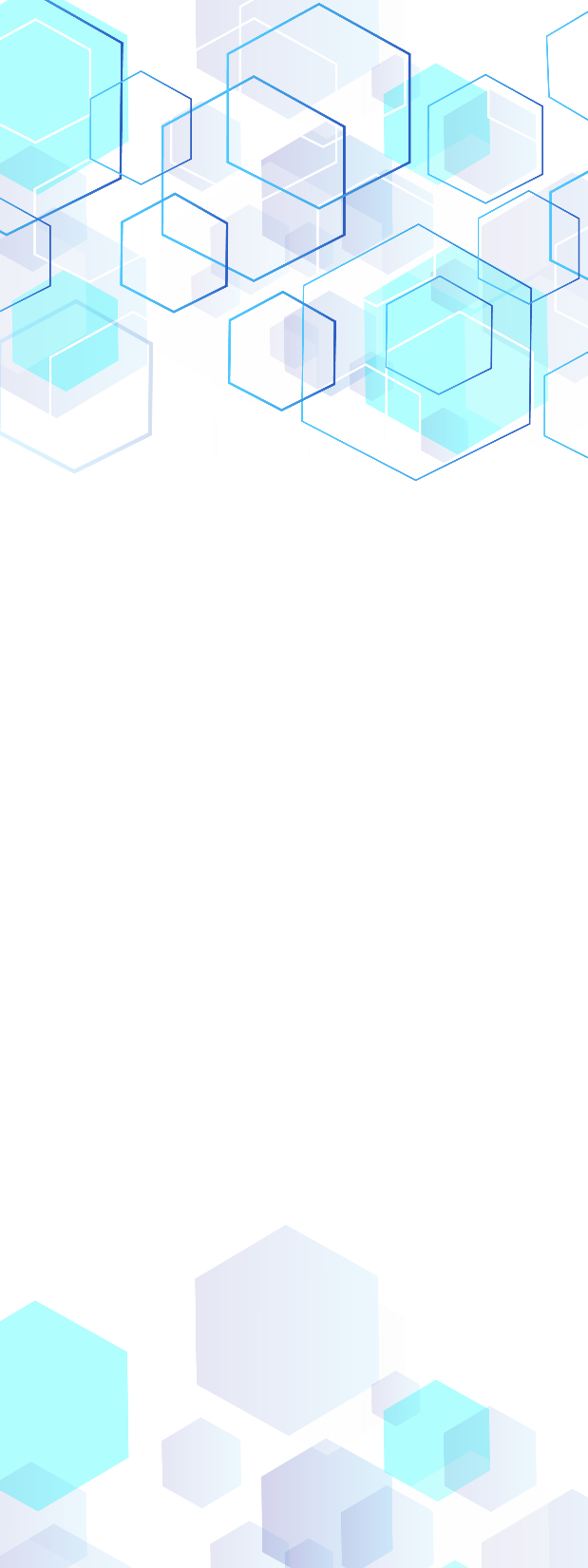 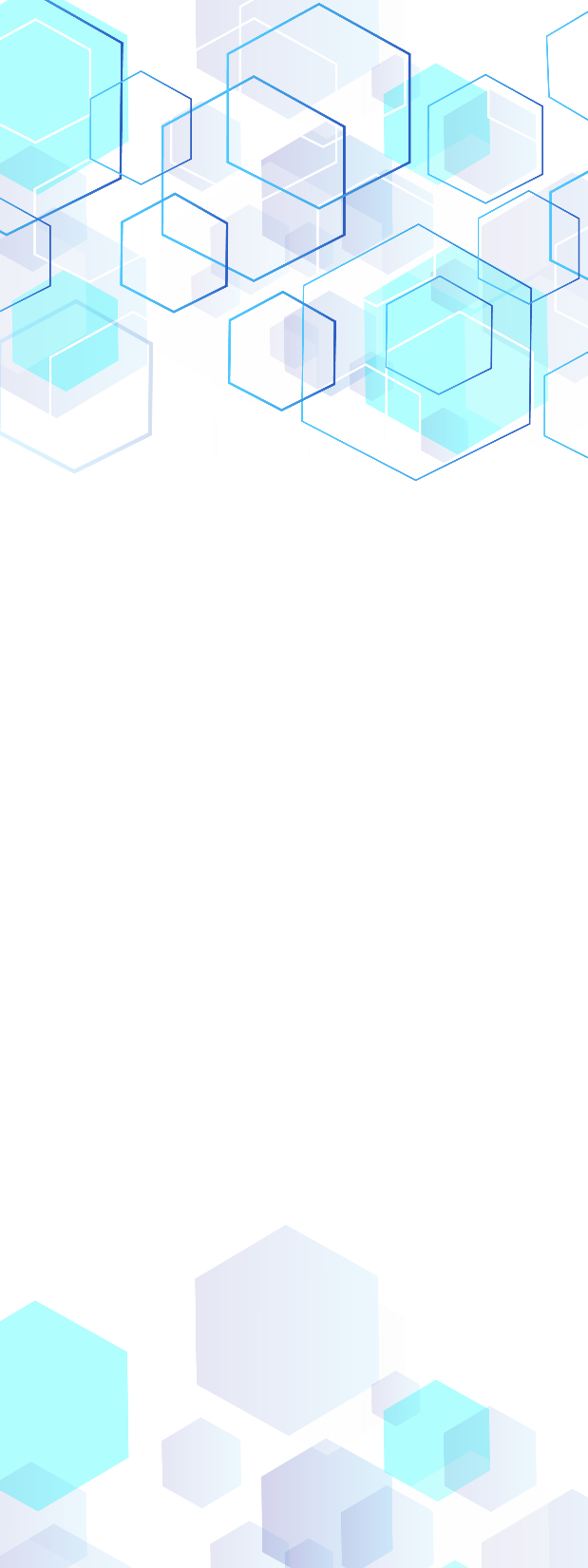 Контакты
Instagram: @eco_cashback
тел.: +7 705 484 4430
email: vladislav.golyarko@mail.ru